Bayés de Luna A, Massó-van Roessel A, Escobar Robledo LA
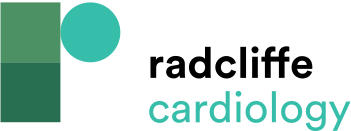 Figure 1: Left: Scheme of Atrial Activation in a Normal P wave (A), in Presence of Partial IAB (B), and of Advanced IAB (C). Right: Characteristics of the P loop and P wave in Each Case
Citation: European Cardiology Review 2015;10(1):54–9
https://doi.org/10.15420/ecr.2015.10.01.54
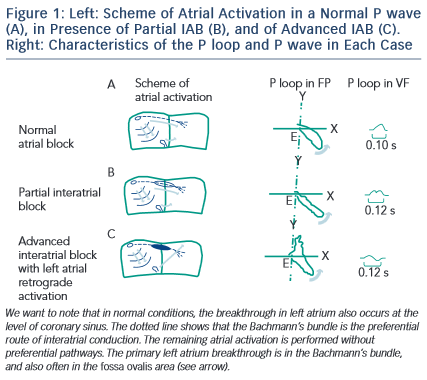